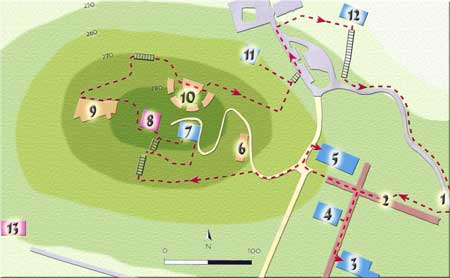 Sefforis, a 6 Km a nord di Nazaret. 1. Ingresso al sito archeologico, 2. Decumano e Cardo (II-VI sec. dC)3. Domus con mosaico nilotico (V-VI sec. dC), 4. Mosaico dell’Orfeo (III-IV sec. dC) e resti della basilica bizantina (V-VI sec. dC), 5. Edificio pubblico con mosaici (II-IV sec. dC), 6. Edificio monumentale romano (II-IV sec. dC), 7. Domus di Dioniso (III sec. dC), 8. Torre crociata (XII sec. dC) ed ottomana (XVIII sec. dC) 9. Quartiere abitativo (I-VI sec. dC), 10. Teatro romano (II-VI sec. dC), 11. Abitazione bizantina (V-VI sec. dC), 12. Sinagoga (V-VI sec. dC), 13. Chiesa crociata di Sant’Anna (XII sec. dC)
, , ,
Sefforis, Il cardo
Sefforis, mosaico nilotico
Sefforis, Villa romana, con mosaico di Dioniso.
Sefforis, Villa romana, con particolare del mosaico
Sefforis, il teatro
Sefforis, mosaico della sinagoga.
Sefforis, il cardo
Sefforis, capitale della Galilea al tempo di Gesù
Sefforis, moasaico nella casa delNilo
Sefforis, moasaico con centauro nella casa del Nilo
Sefforis, veduta dalla fortezza
Sefforis, veduta dalla fortezza